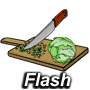 FOOD
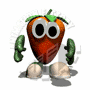 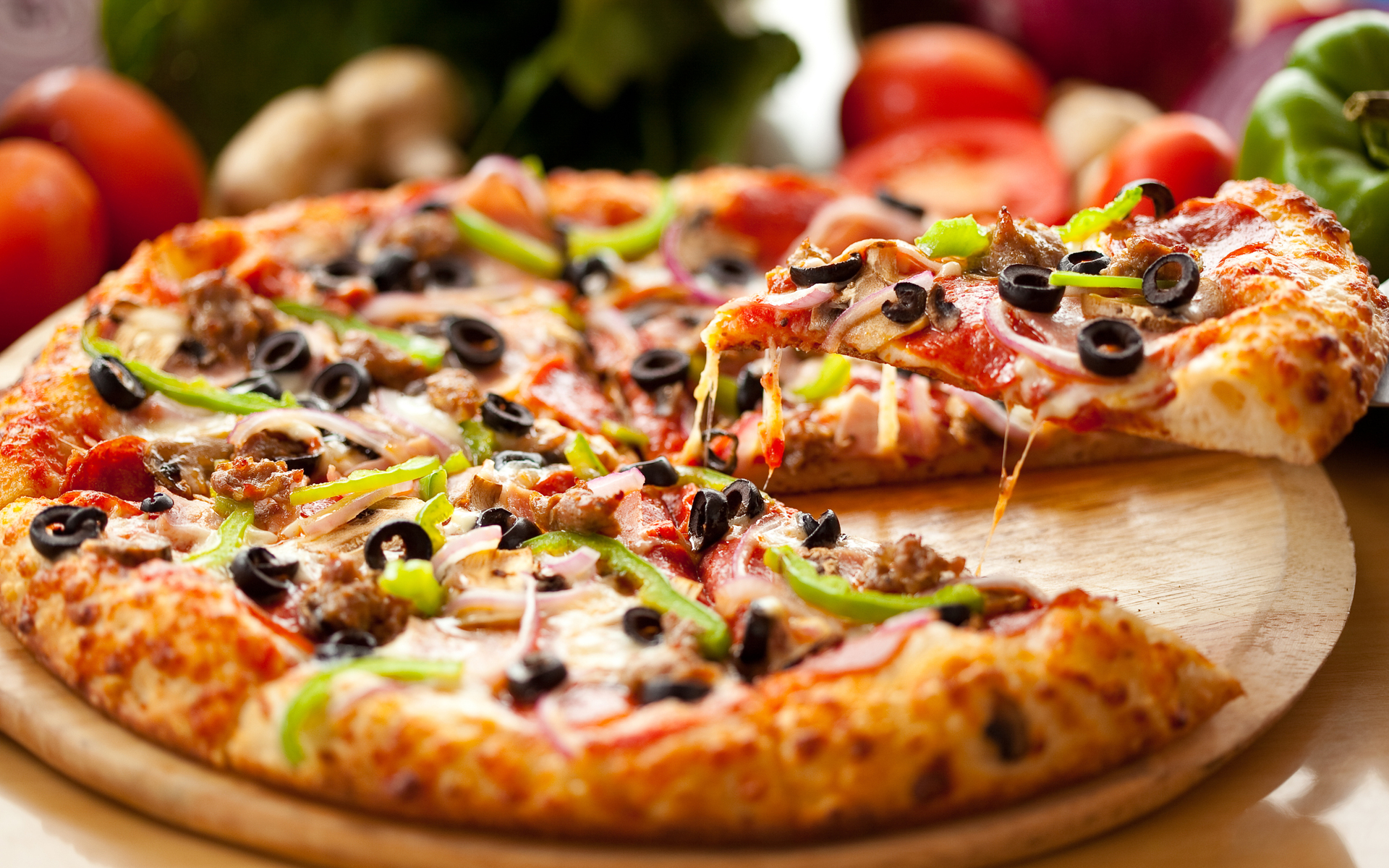 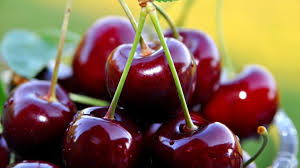 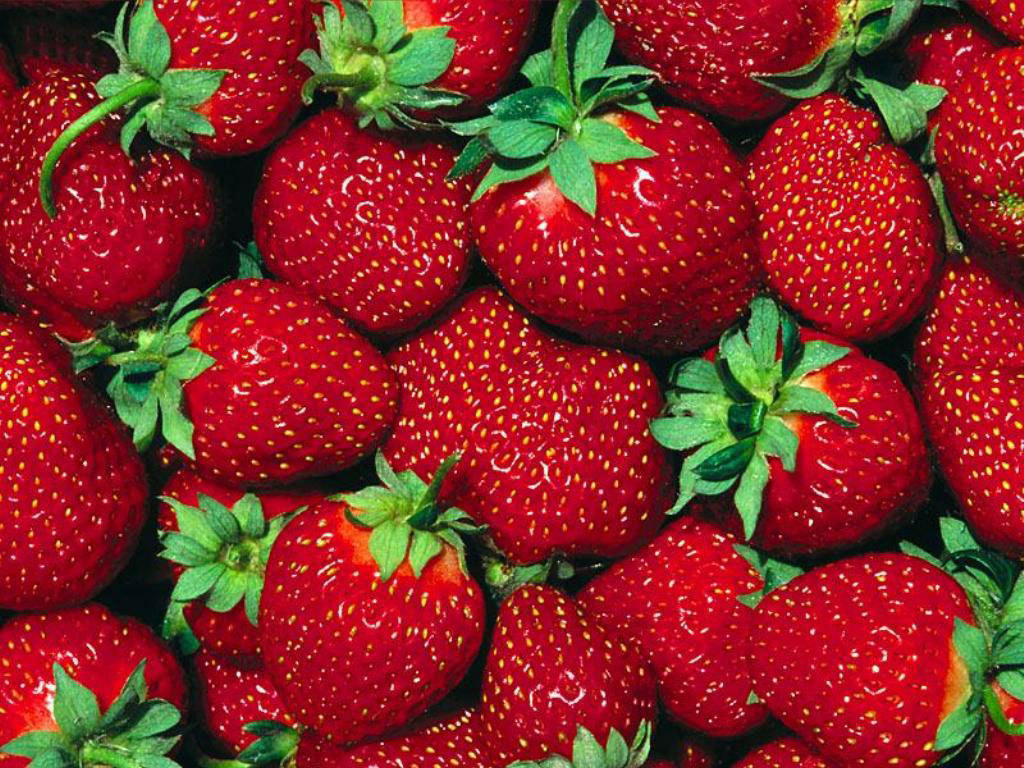 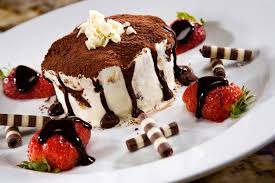 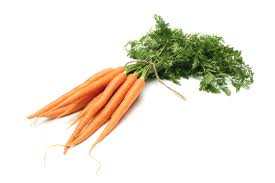 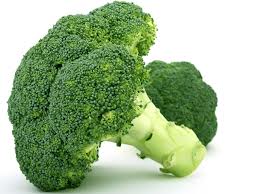 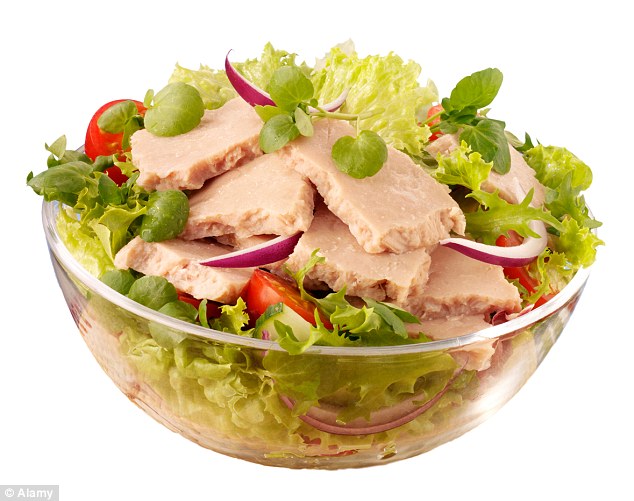 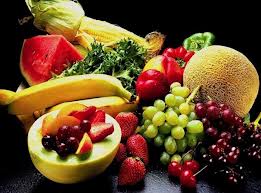 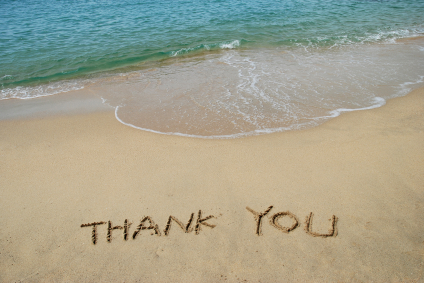 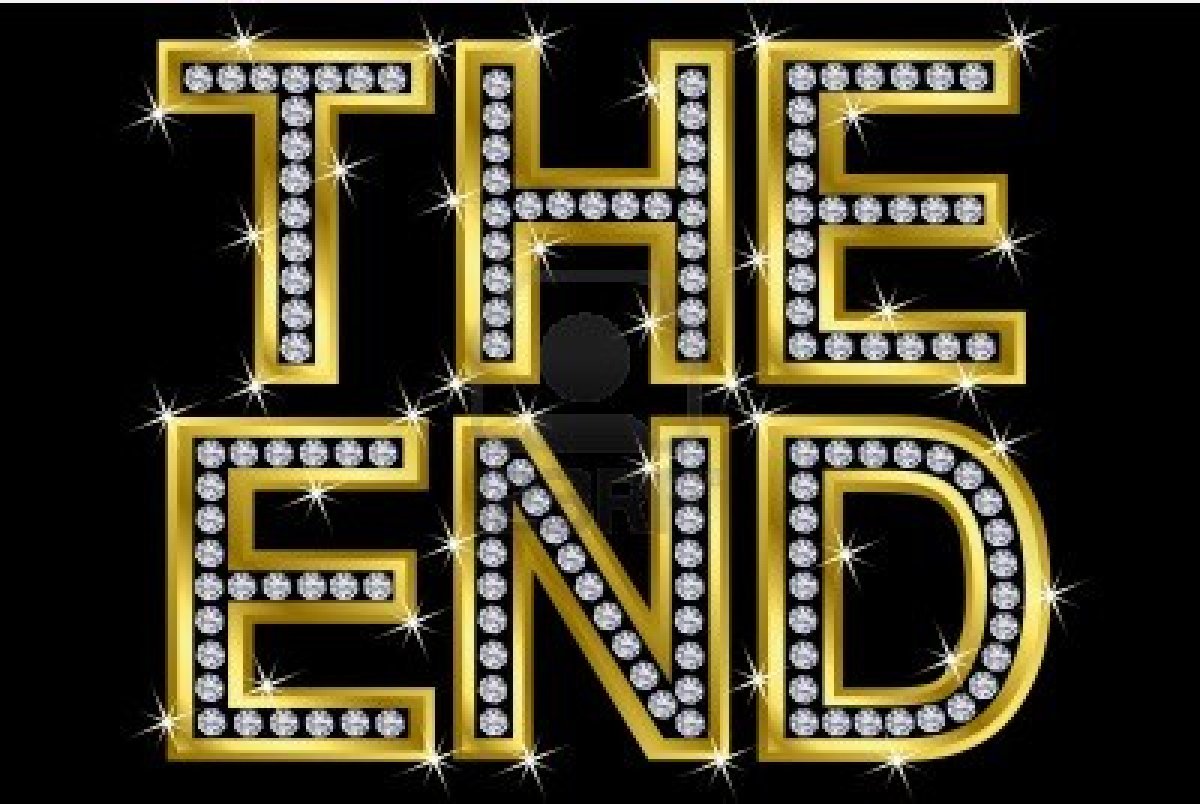